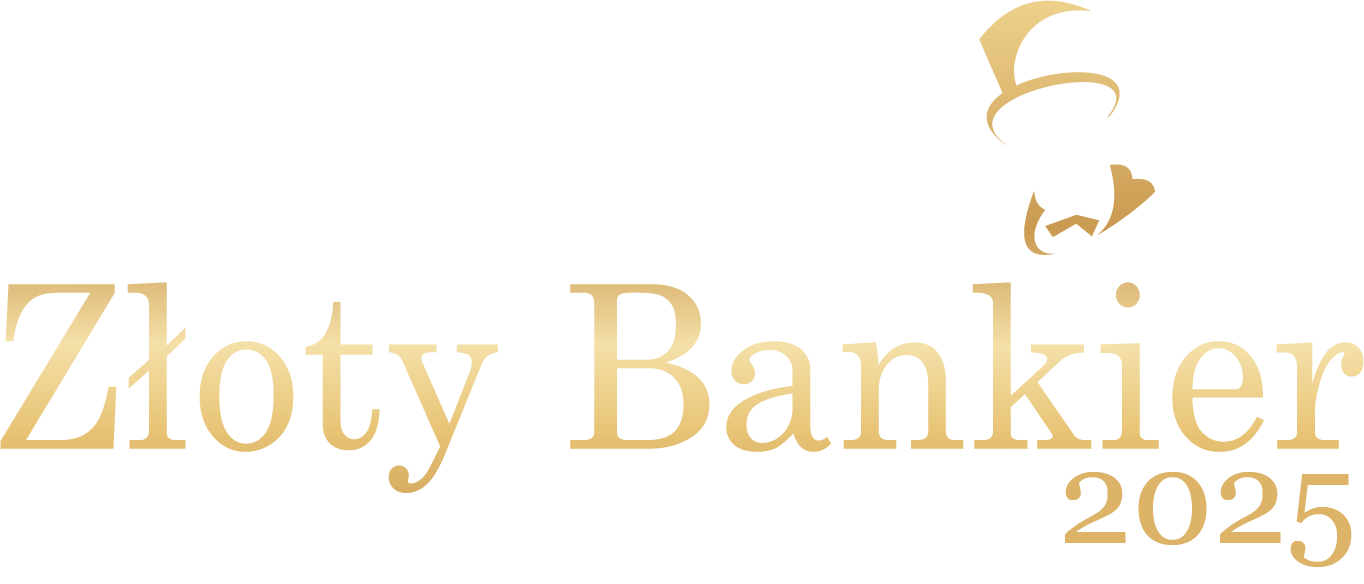 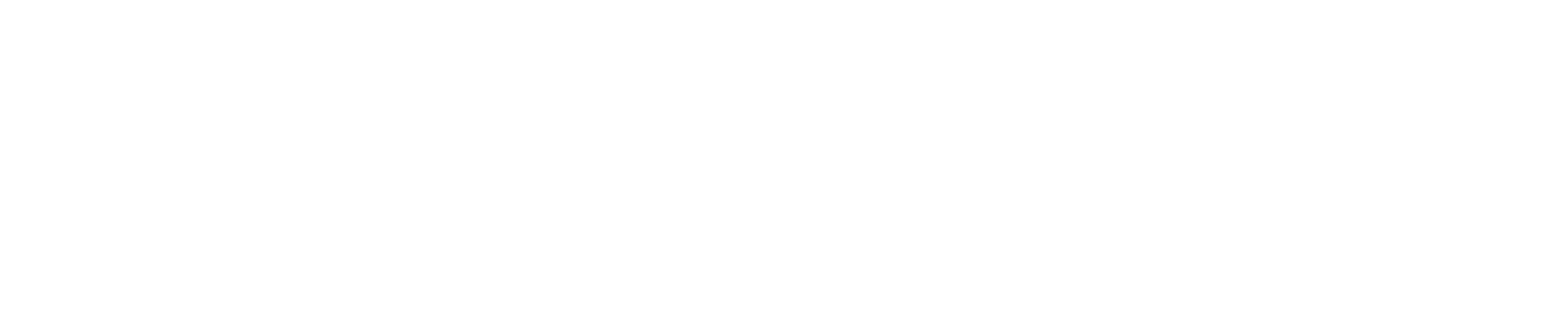 Social media
Zgłoszenie (nazwa banku)
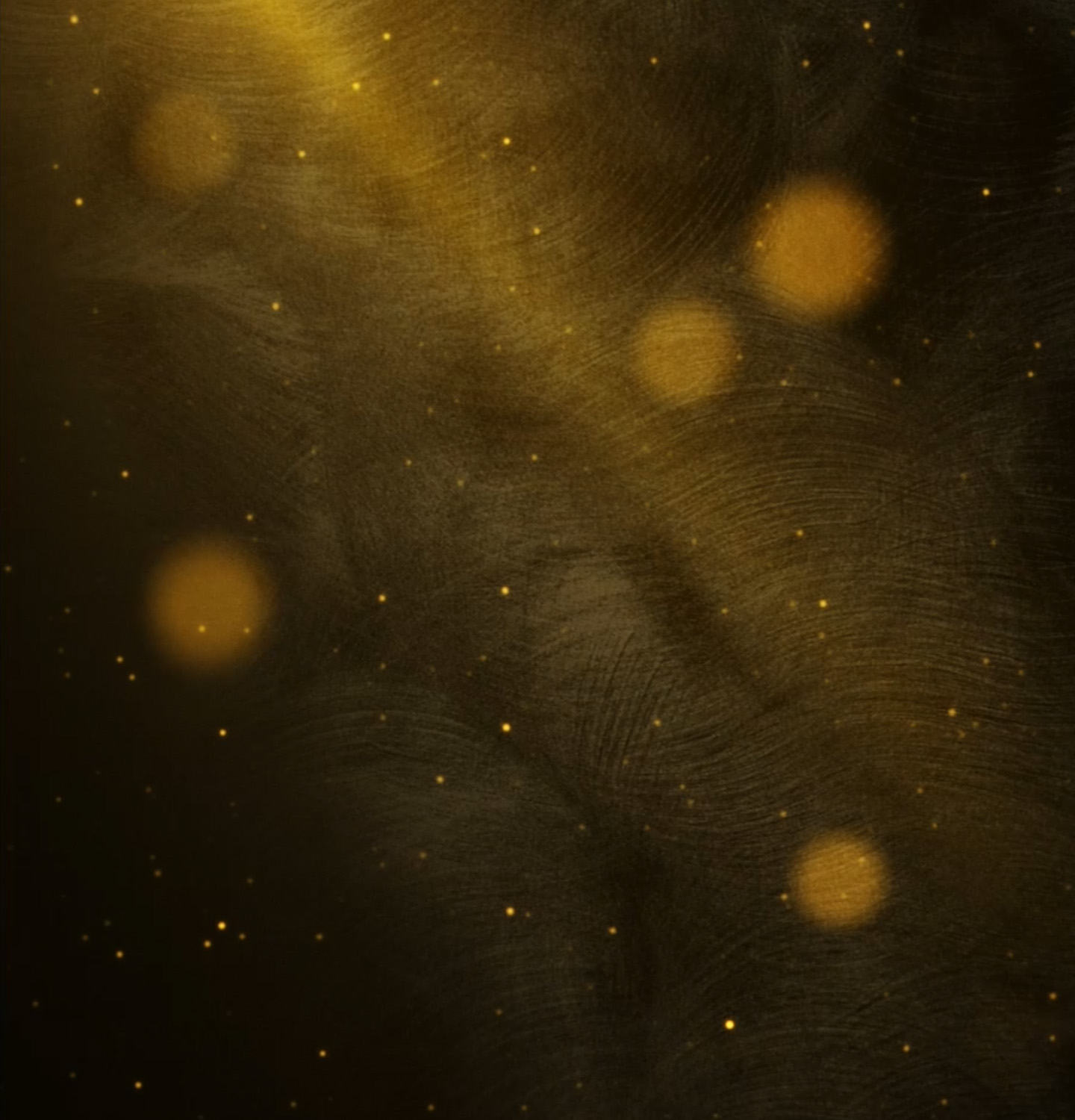 „Smart” rozwiązania w bankowości. 
Czy towarzyszy im „smart” komunikacja?

W tegorocznej edycji nagród „Złoty Bankier” w ramach kategorii social media skupimy się na zbadaniu, w jaki sposób banki komunikują w kanałach społecznościowych swoje „smart” rozwiązania – innowacje służące temu, by zapewnić klientom wygodę, pomóc efektywnie zarządzać budżetem, oszczędnościami i inwestycjami oraz oszczędzać czas.
Bankowość w erze cyfrowej musi bowiem dostosowywać się do zmieniających się potrzeb klientów, wykorzystując nowoczesne technologie. Samo wdrożenie innowacji jednak nie wystarczy – kluczowe staje się ich skuteczne komunikowanie. Social media odgrywają kluczową tu rolę, będąc platformą, która nie tylko informuje, ale także buduje zaufanie i angażuje klientów.
W ramach badania kapituła oceni, na podstawie nadesłanych przez banki prezentacji, ich strategie komunikacyjne dotyczące takich rozwiązań jak m.in.:
- nowe wersje aplikacji i nowe funkcje w aplikacjach mobilnych,- rozwiązania zwiększające bezpieczeństwo (uwierzytelnianie czy wykrywanie oszustw),- chatboty i asystenci wirtualni,- rozwiązania związane z płatnościami,- personalizowane oferty bankowe,- oferty zakupowe w programach partnerskich,- integracja usług z innymi platformami,- analiza wydatków,- zawieranie umów w formie cyfrowej.
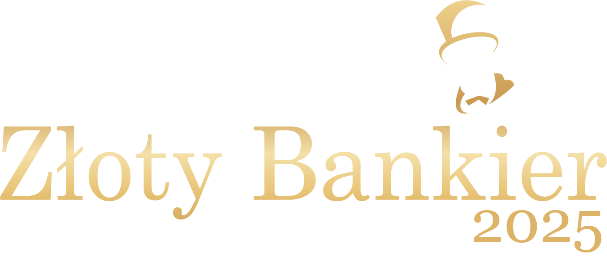 KANAŁY SOCIAL MEDIA BANKU
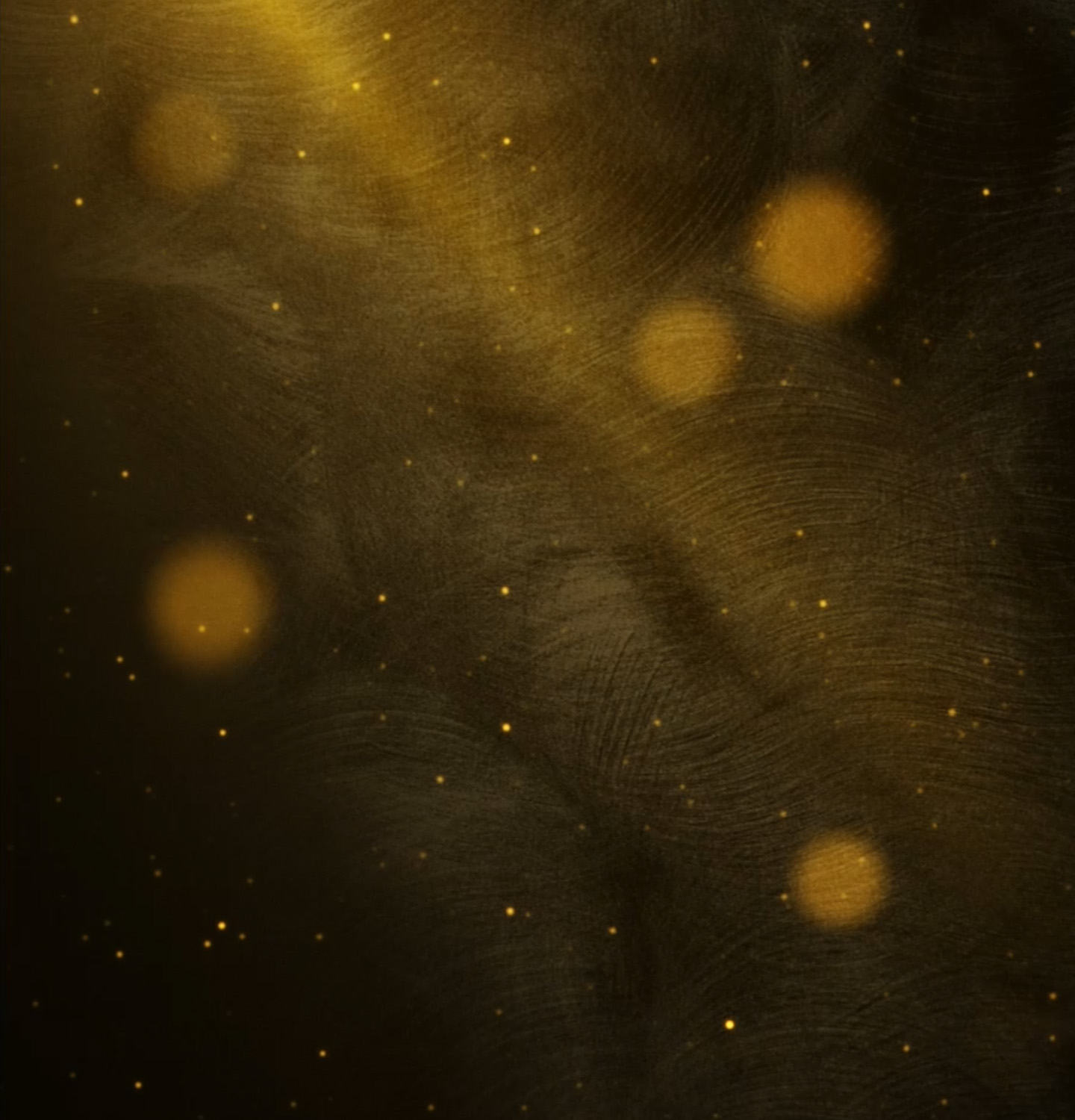 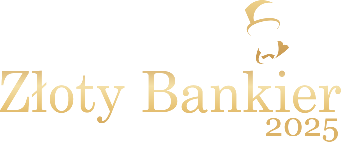 KANAŁY SOCIAL MEDIA BANKU
KANAŁY SOCIAL MEDIA BANKU
KANAŁY SOCIAL MEDIA BANKU
Na tym slajdzie powinny znaleźć się: 

linki do wszystkich social mediów prowadzonych przez bank wraz z informacją, kto odpowiada za komunikację w danym kanale (czy pracownicy banku czy agencja/agencje – jeśli tak chętnie poznamy je z nazwy)

FacebookInstagramLinkedInTwitterYouTube
TikTokWykop.plInne
KANAŁY SOCIAL MEDIA BANKU
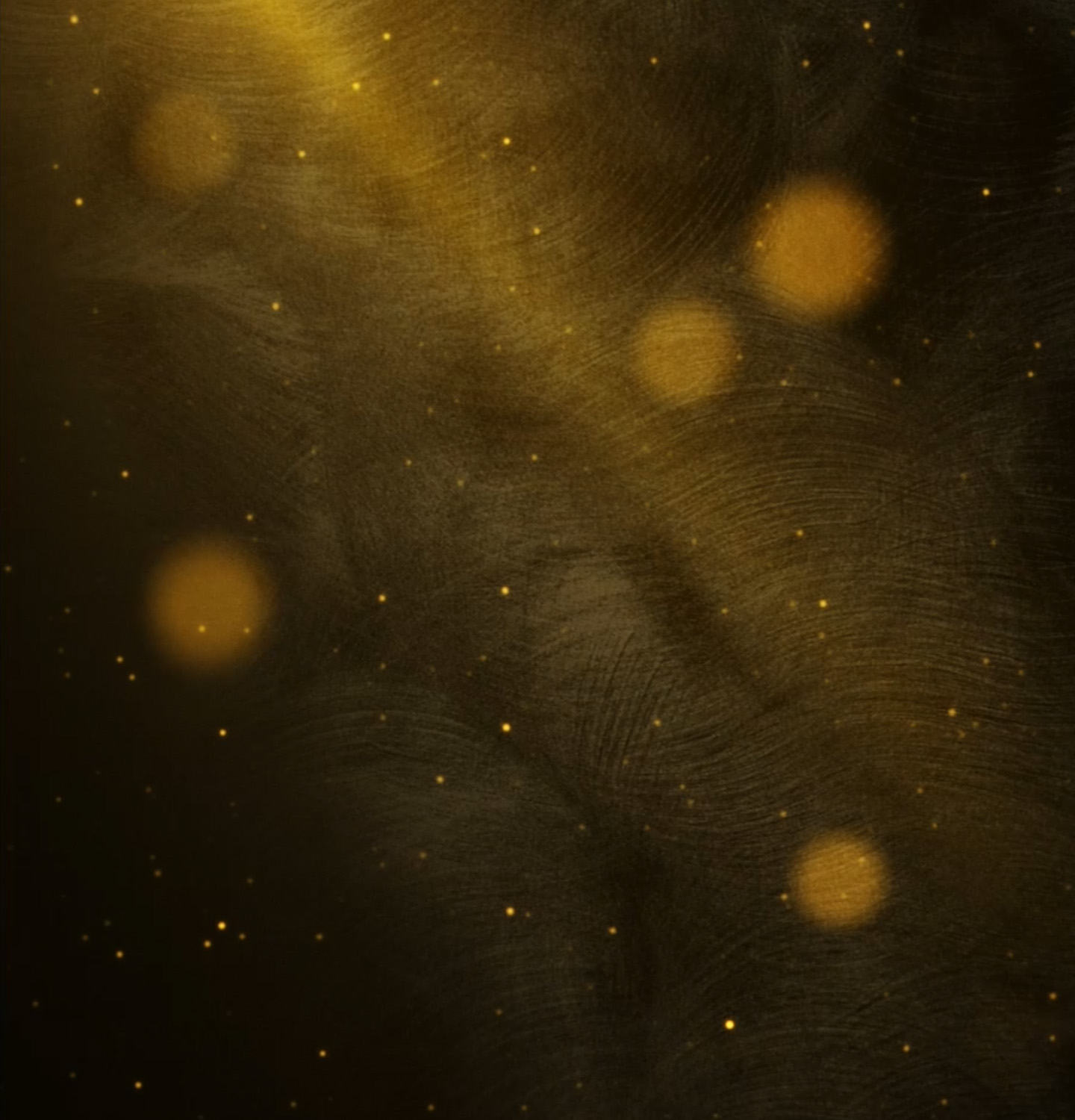 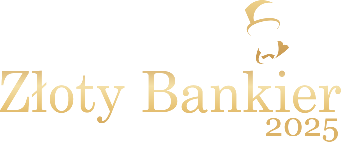 KANAŁY SOCIAL MEDIA BANKU
KANAŁY SOCIAL MEDIA BANKU
KANAŁY SOCIAL MEDIA BANKU
Na tym slajdzie powinny znaleźć się: 

informacje, dlaczego bank obecny jest w danych kanałach social media, a w innych (których) nie

FacebookInstagramLinkedInTwitterYouTube
TikTok
Wykop.plInne
KANAŁY SOCIAL MEDIA BANKU
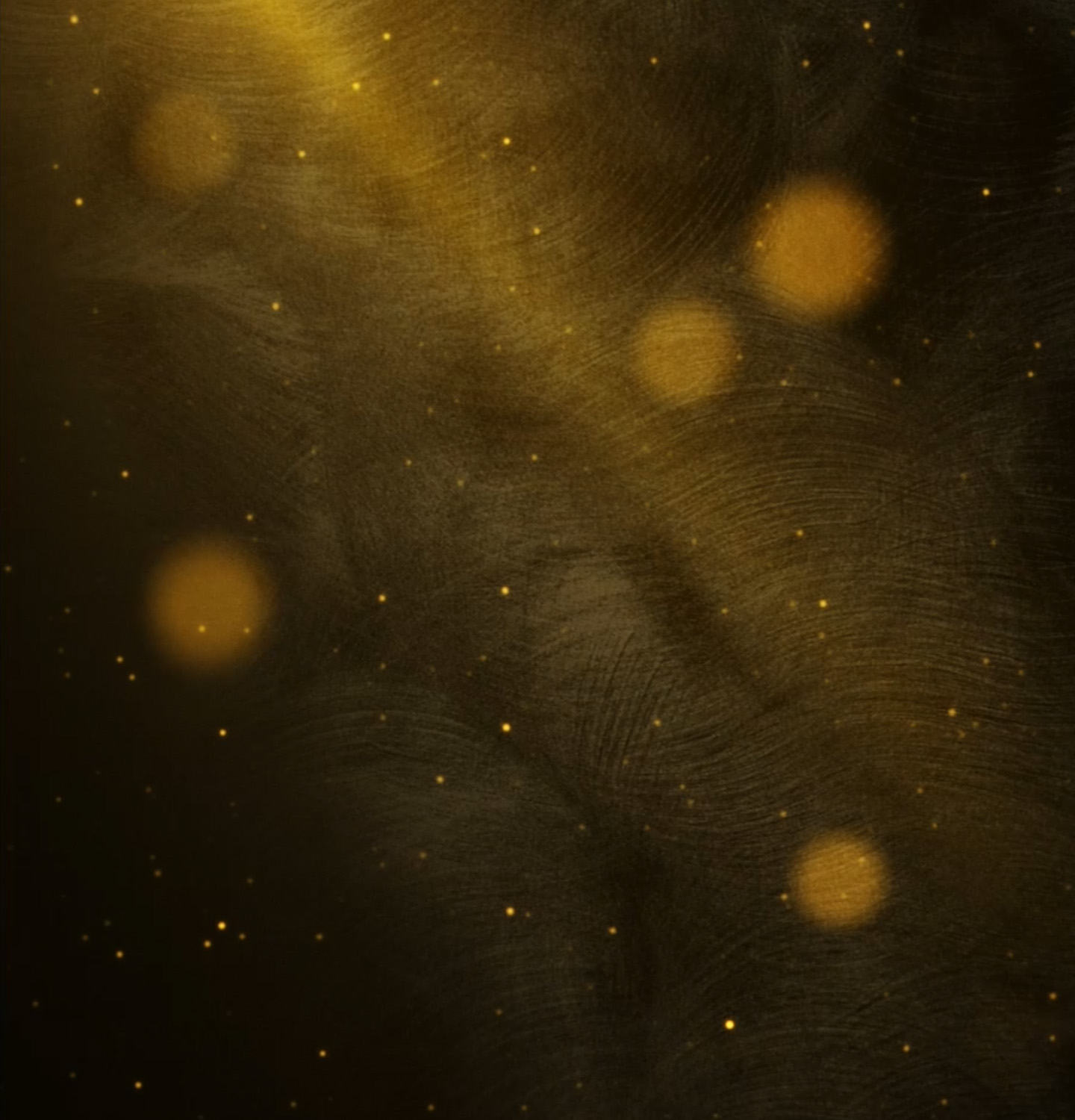 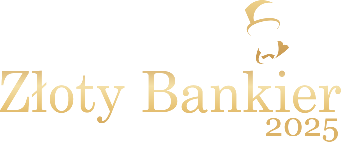 KANAŁY SOCIAL MEDIA BANKU
CELE KANAŁÓW SOCIAL MEDIA
KANAŁY SOCIAL MEDIA BANKU
Na tym slajdzie powinny znaleźć się:

cele, jakie stawia sobie bank dla social media ogółem (od marca 2024)
cele, jakie stawia sobie bank dla poszczególnych kanałów social media (od marca 2024)
KANAŁY SOCIAL MEDIA BANKU
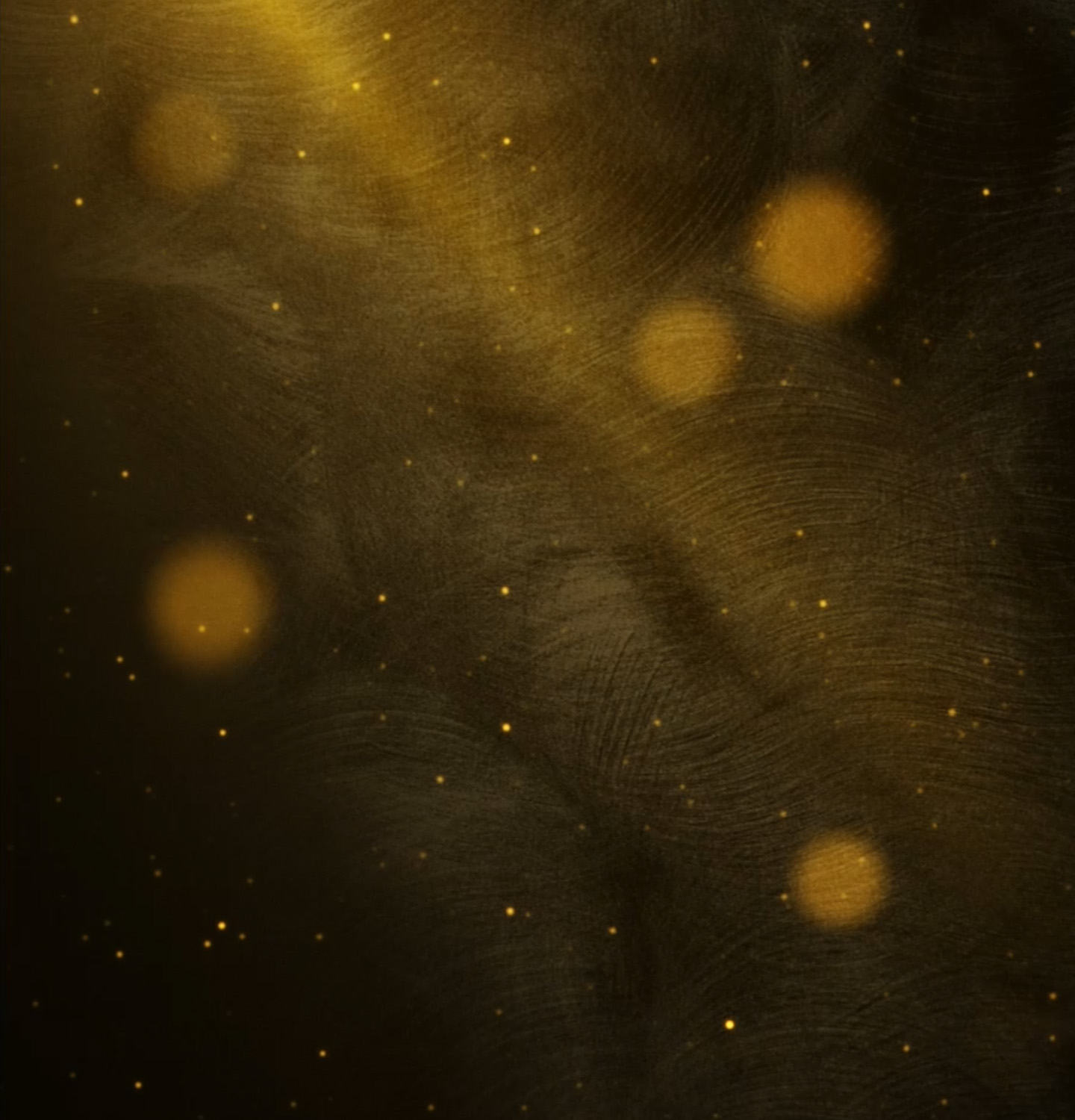 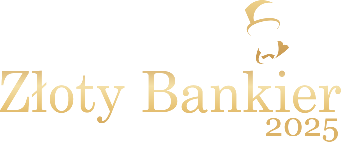 KRÓTKI OPIS OGÓLNEJ STRATEGII KANAŁÓW SOCIAL MEDIA
KANAŁY SOCIAL MEDIA BANKU
KANAŁY SOCIAL MEDIA BANKU
Na tym slajdzie powinien znaleźć się:

zarys ogólnej strategii social media dla wszystkich kanałów (od marca 2024)
KANAŁY SOCIAL MEDIA BANKU
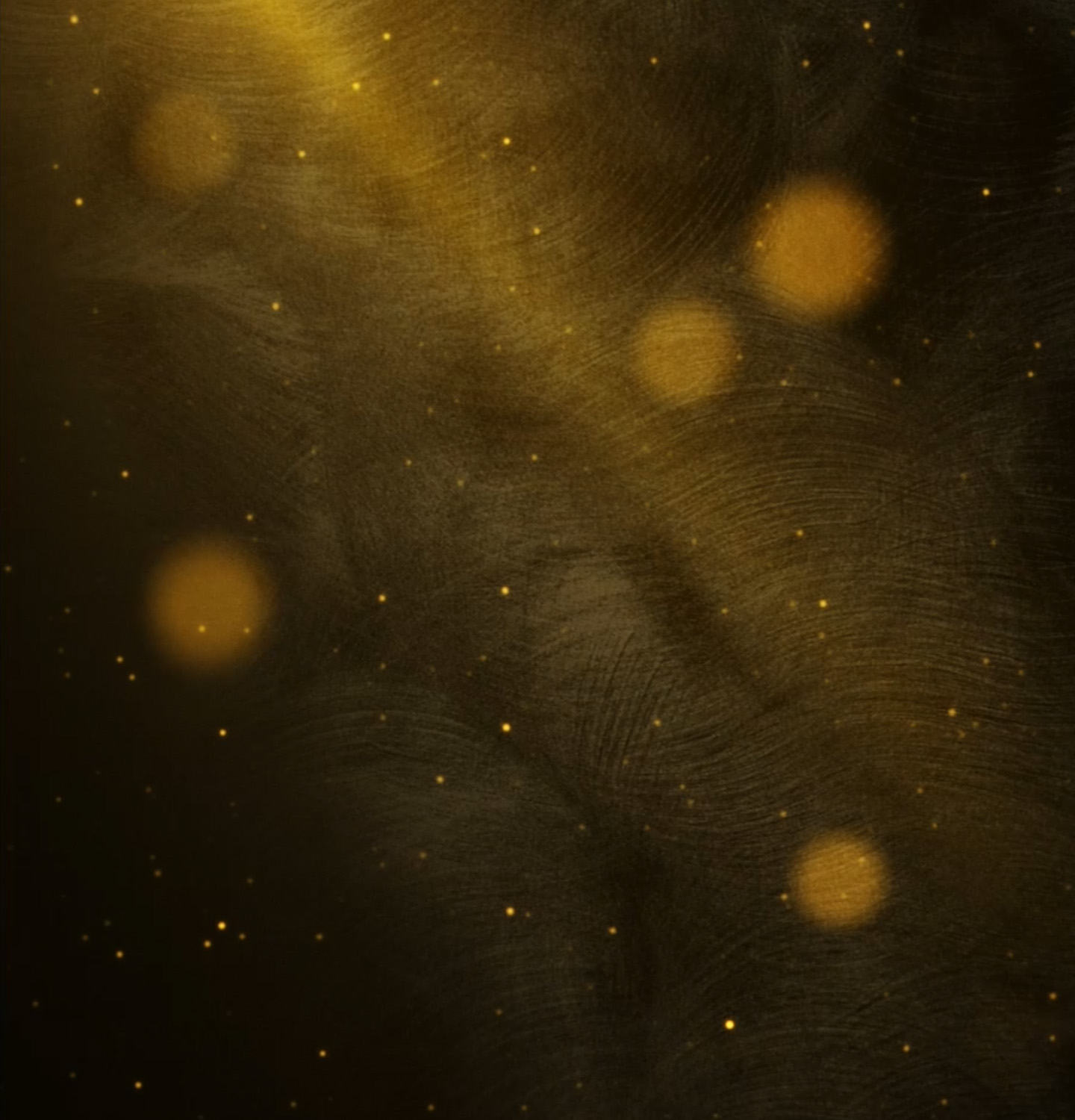 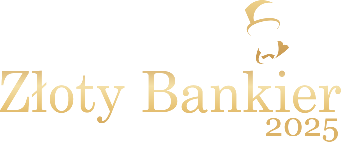 KRÓTKI OPIS OGÓLNEJ STRATEGII KANAŁÓW SOCIAL MEDIA
KANAŁY SOCIAL MEDIA BANKU
KANAŁY SOCIAL MEDIA BANKU
Na tym slajdzie powinny znaleźć się:

krótkie opisy strategii przyjętej dla poszczególnych kanałów (od marca 2024)
KANAŁY SOCIAL MEDIA BANKU
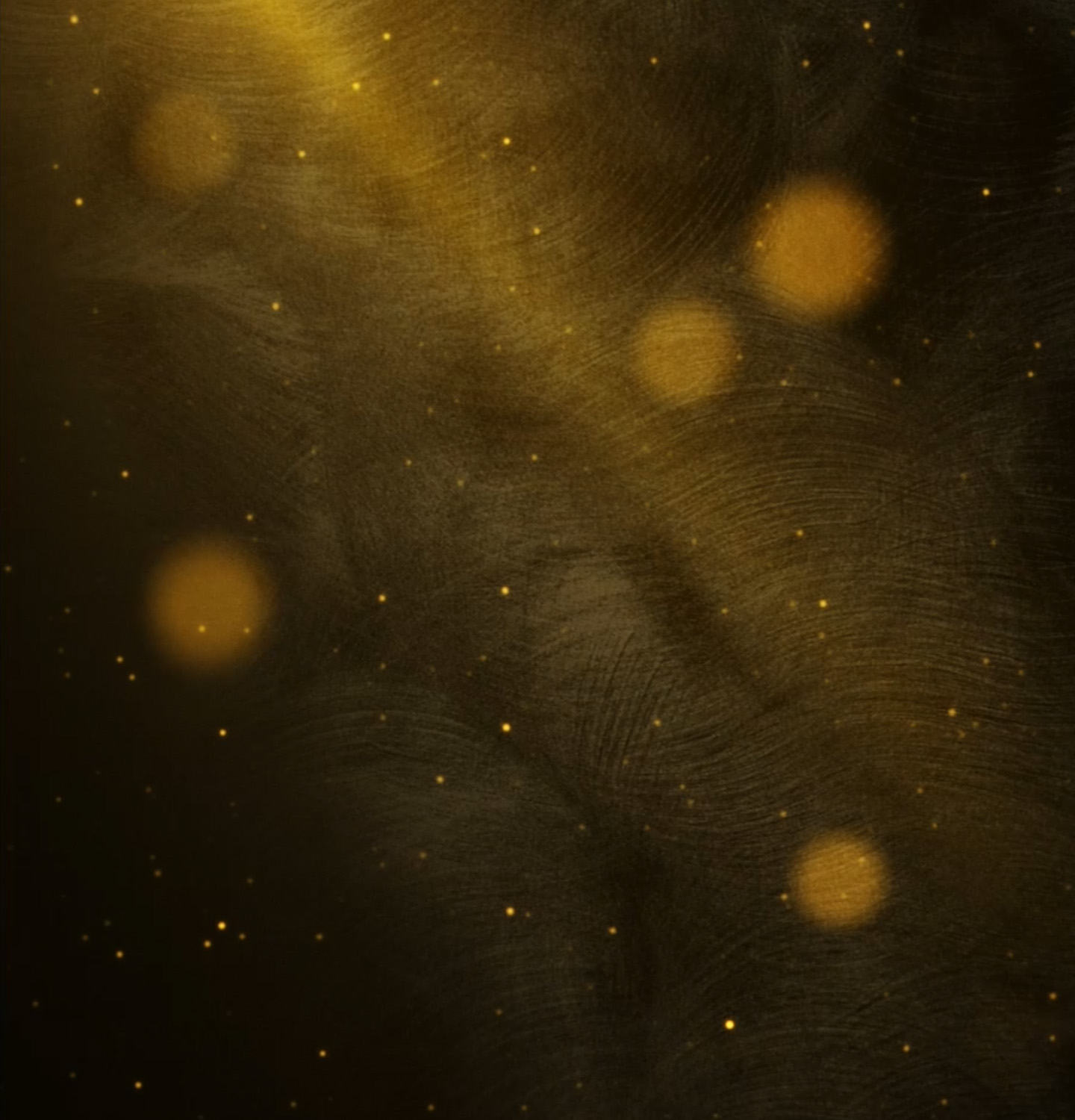 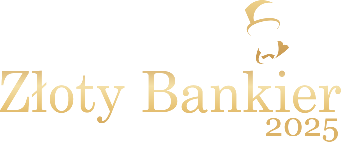 SMART ROZWIĄZANIA W SOCIAL MEDIA JAKO ELEMENT BUDOWANIA WIZERUNKU BANKU
KANAŁY SOCIAL MEDIA BANKU
KANAŁY SOCIAL MEDIA BANKU
Na tym slajdzie powinny znaleźć się:

informacja w jakim zakresie bank prowadzi komunikacje w kontekście SMART rozwiązań - wskazanie obszarów tematycznych
wskazanie celów działań takiej komunikacji 
(od marca 2024)
KANAŁY SOCIAL MEDIA BANKU
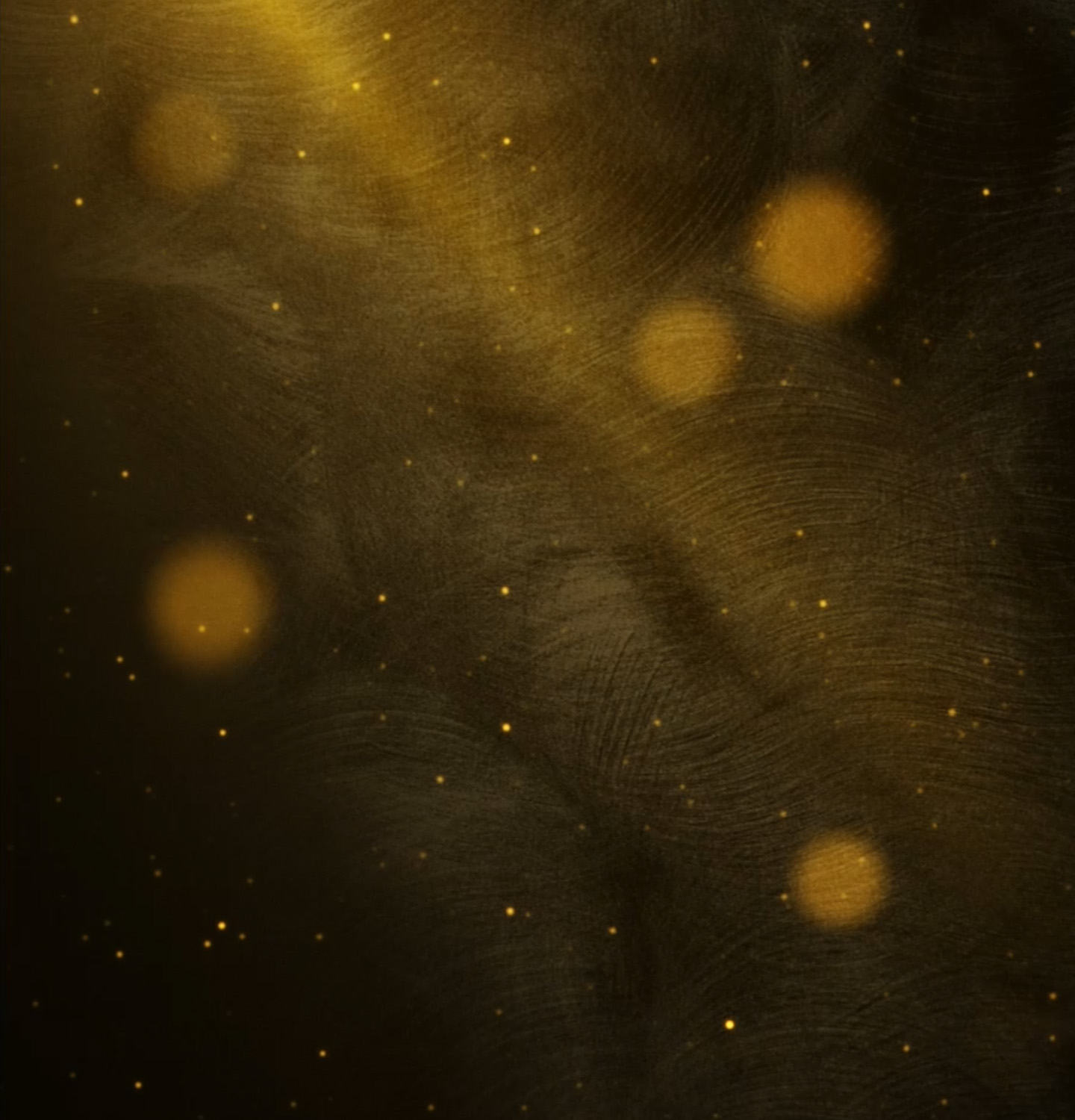 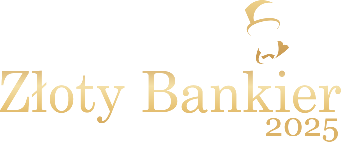 SMART ROZWIĄZANIA W SOCIAL MEDIA JAKO ELEMENT BUDOWANIA WIZERUNKU BANKU
KANAŁY SOCIAL MEDIA BANKU
KANAŁY SOCIAL MEDIA BANKU
Na tym slajdzie powinny znaleźć się:

informacja o strategii przyjętej dla poszczególnych działań komunikacji o SMART rozwiązaniach w poszczególnych kanałach social media (z uwzględnieniem opisu grup docelowych w danym kanale)
(od marca 2024)
KANAŁY SOCIAL MEDIA BANKU
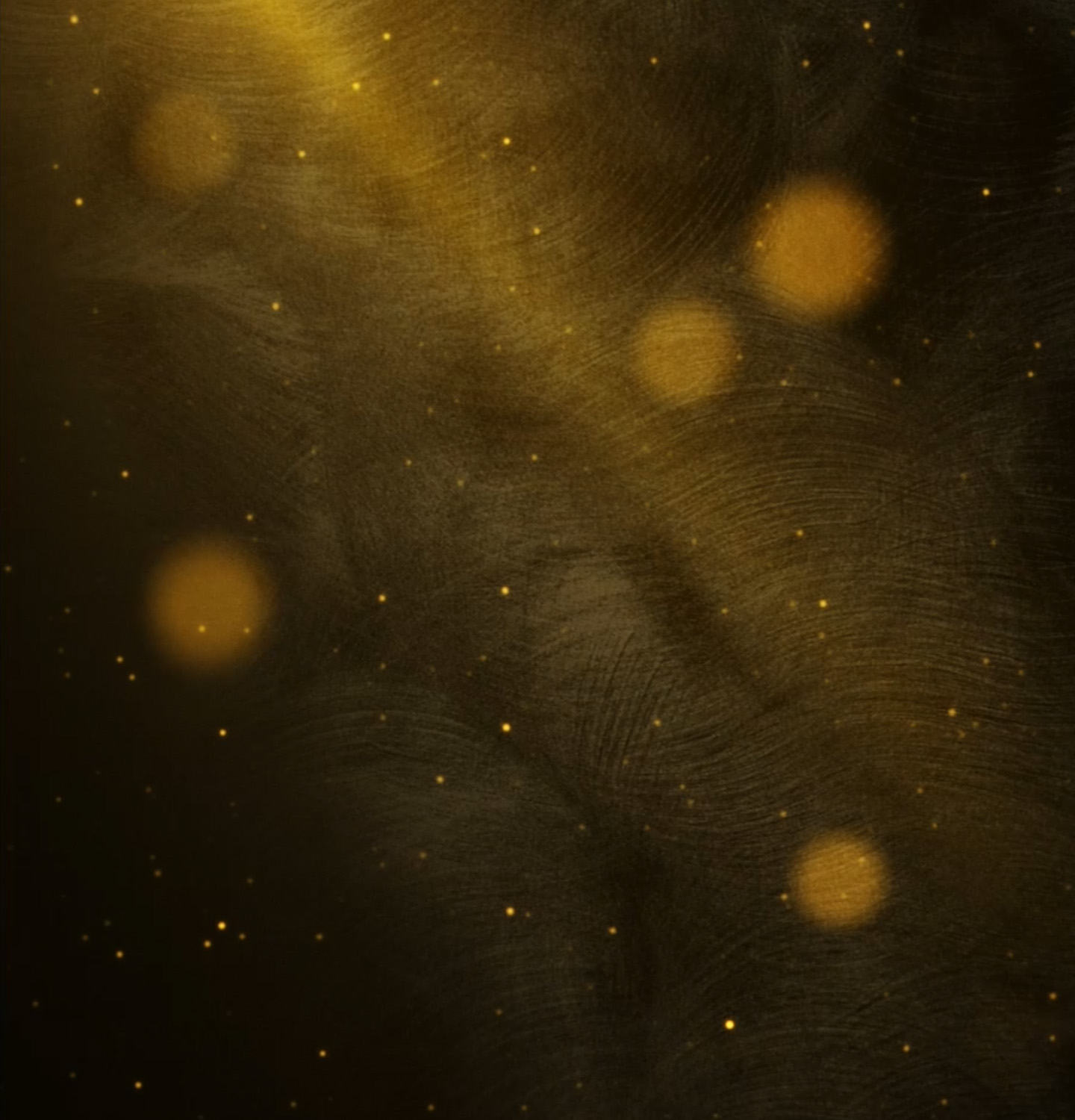 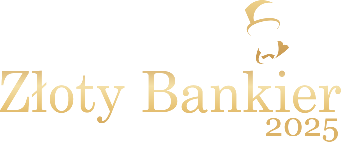 SMART ROZWIĄZANIA W SOCIAL MEDIA JAKO ELEMENT BUDOWANIA WIZERUNKU BANKU
KANAŁY SOCIAL MEDIA BANKU
KANAŁY SOCIAL MEDIA BANKU
Na tym slajdzie powinny znaleźć się:

opis wybranych kampanii o SMART rozwiązaniach
materiały graficzne wykorzystywane w kampaniach, screeny
(od marca 2024)
KANAŁY SOCIAL MEDIA BANKU
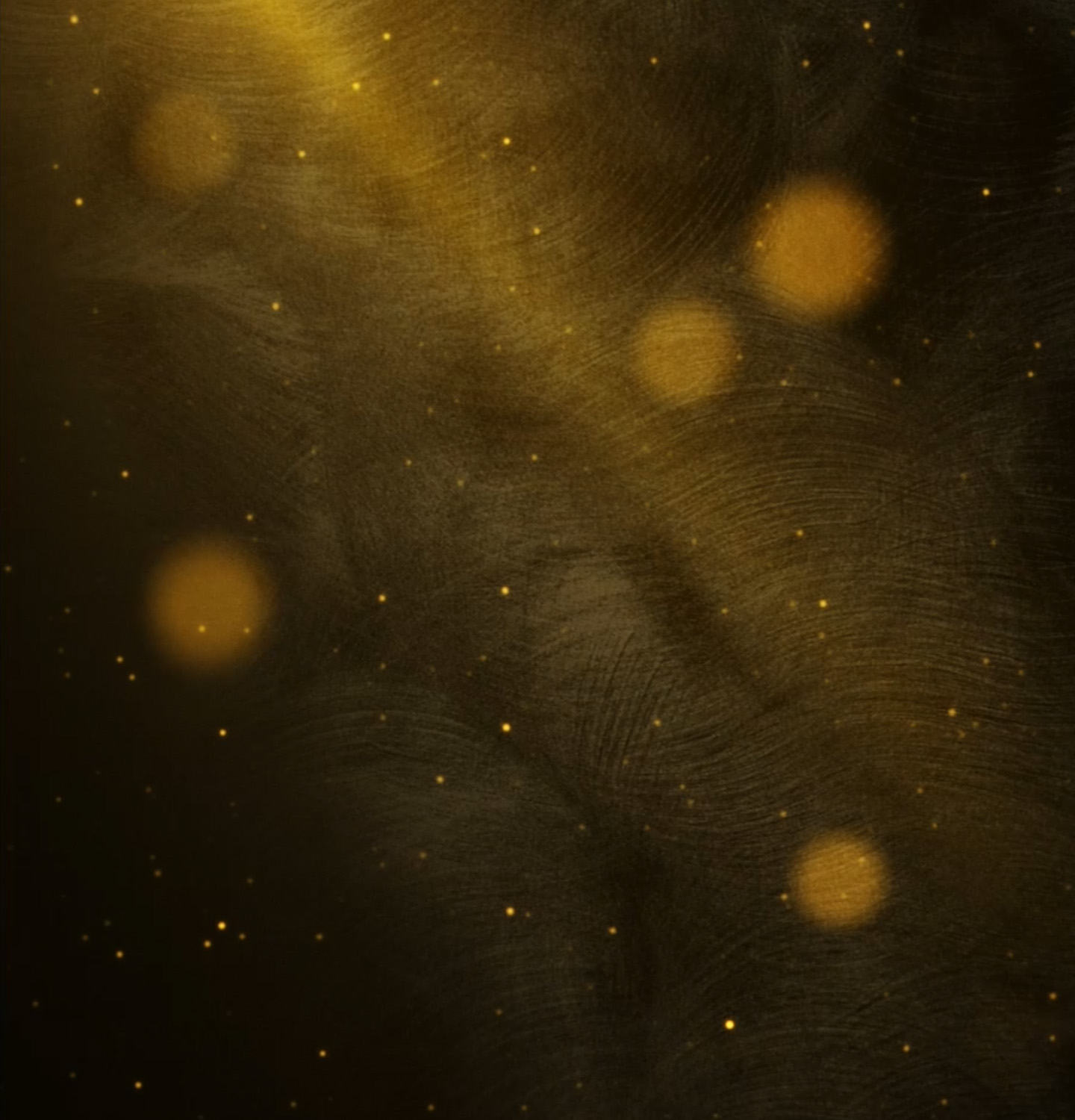 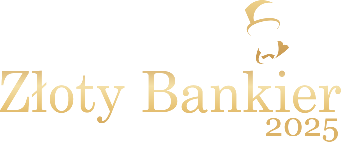 MIERZENIE I SKUTECZNOŚĆ DZIAŁAŃ W SOCIAL MEDIA
KANAŁY SOCIAL MEDIA BANKU
KANAŁY SOCIAL MEDIA BANKU
Na tym slajdzie powinny znaleźć się:

informacja, jakie wskaźniki wybrał bank do mierzenia stopnia realizacji celów i strategii akcji w kontekście SMART rozwiązań
informacja, w jakim stopniu założenia są realizowane
informacja, w jaki sposób bank bada wpływ tych działań na budowę wizerunku
(od marca 2024, jeśli bank dysponuje wcześniejszymi danymi, można je pokazać, aby unaocznić trend)